УПРАВЛЕНИЕ ФЕДЕРАЛЬНОГО КАЗНАЧЕЙСТВА ПО РЕСПУБЛИКЕ ТАТАРСТАН
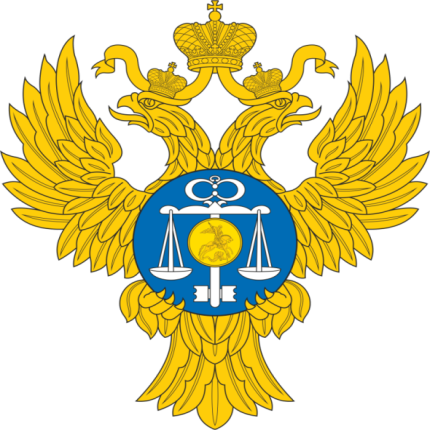 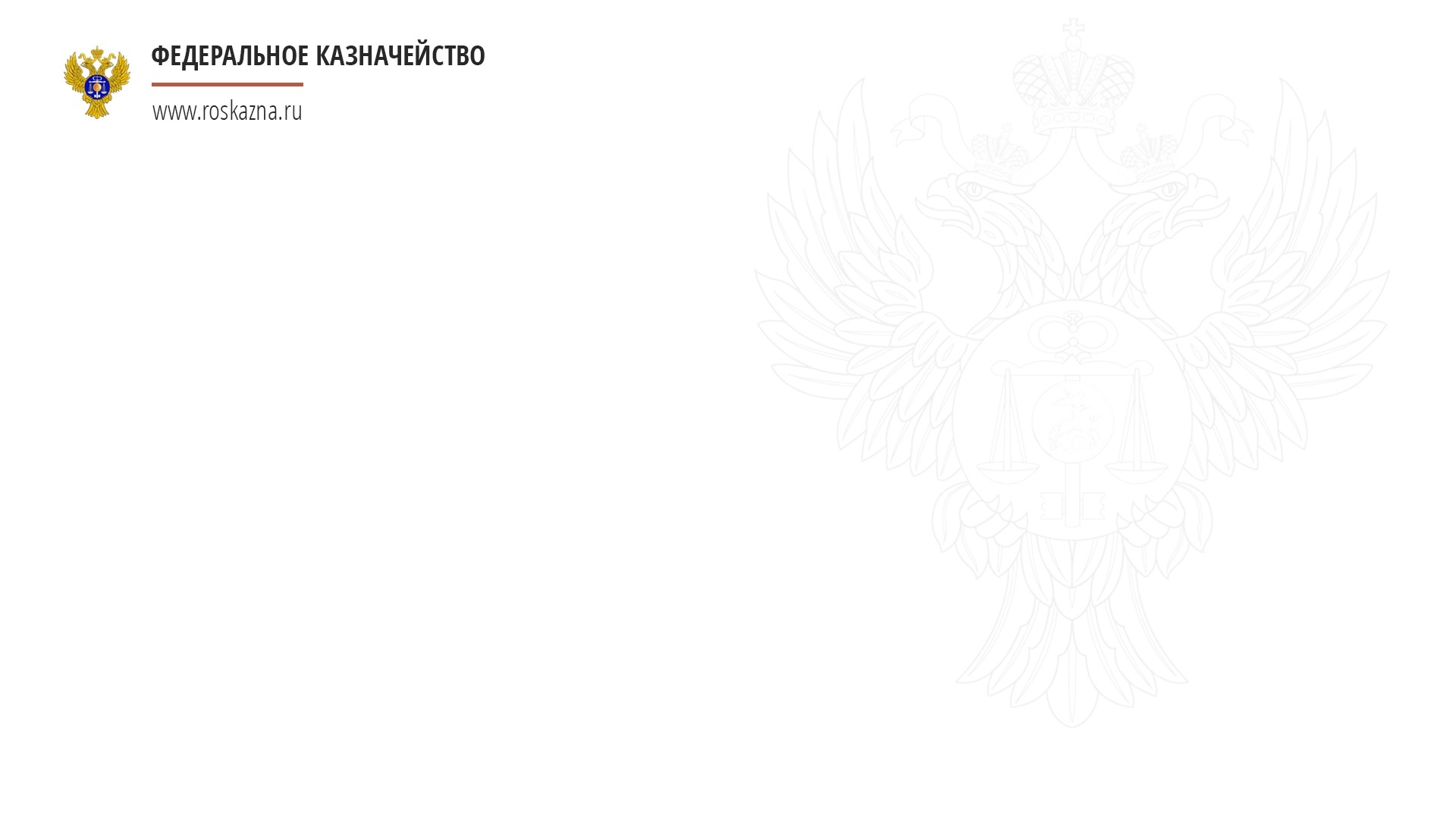 tatarstan.roskazna.ru
Вопросы совершенствования организационных и методологических аспектов осуществления внутреннего государственного финансового контроля
Руководитель 
Управления Федерального казначейства
по Республике Татарстан
Р.Х. Нуриахметов
Статьи Бюджетного кодекса 
Российской Федерации
УПРАВЛЕНИЕ ФЕДЕРАЛЬНОГО КАЗНАЧЕЙСТВА 
ПО РЕСПУБЛИКЕ ТАТАРСТАН
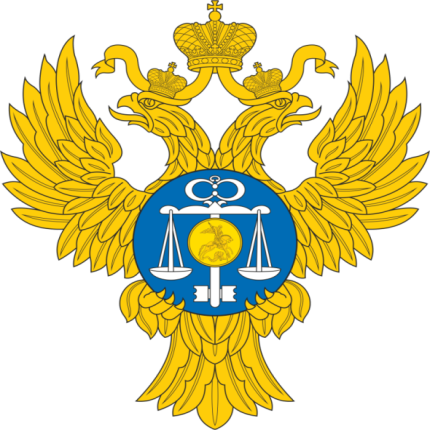 tatarstan.roskazna.ru
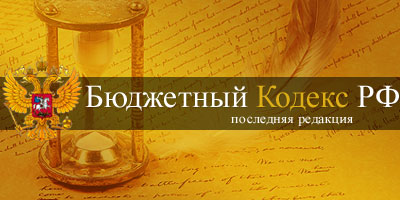 Полномочия Федерального казначейства (финансовых органов субъектов Российской Федерации или муниципальных образований) по осуществлению внутреннего государственного (муниципального) финансового контроля
Статья 269.1
Контроль за непревышением суммы по операции над лимитами бюджетных обязательств и (или) бюджетными ассигнованиями
Контроль за соответствием содержания проводимой операции коду бюджетной классификации РФ, указанному в платежном документе, представленном в Федеральное казначейство получателем бюджетных средств
Контроль за наличием документов, подтверждающих возникновение денежного обязательства, подлежащего оплате за счет средств бюджета
+
+
+
Статья 269.2
Контроль за соблюдением бюджетного законодательства Российской Федерации и иных нормативных правовых актов, регулирующих бюджетные правоотношения

Контроль за полнотой и достоверностью отчетности о реализации государственных (муниципальных) программ, в том числе отчетности об исполнении государственных (муниципальных) заданий.
2
Контрольное мероприятие по проверке 
использования средств субвенций, предоставленных 
на обеспечение мер социальной поддержки отдельным 
категориям граждан по оплате жилищно-коммунальных услуг
УПРАВЛЕНИЕ ФЕДЕРАЛЬНОГО КАЗНАЧЕЙСТВА 
ПО РЕСПУБЛИКЕ ТАТАРСТАН
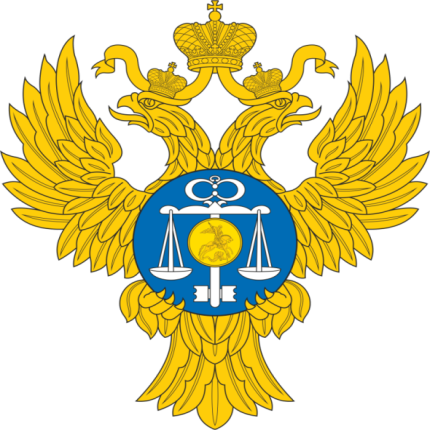 tatarstan.roskazna.ru
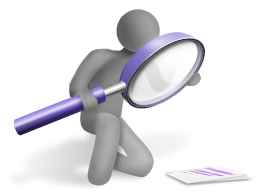 АСФК
Мониторинг поступления и расходования средств федерального бюджета, а также первичных документов в части дальнейшего направления средств получателям соцподдержки и оплата в рамках заключенных договоров
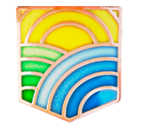 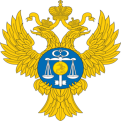 Управление 
Федерального казначейства 
по Республике Татарстан
Министерство труда, 
занятости и социальной защиты Республики Татарстан
1
2
У ГРБС поступление и расход средств федерального бюджета в «АСФК» виден полностью, выездную проверку проводить нет необходимости
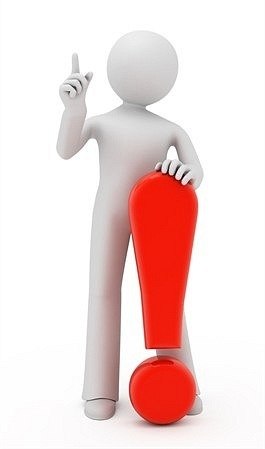 Выводы:
Применяя подход предварительного этапа подготовки к проверочным мероприятиям, мы имеем экономию временных и трудовых ресурсов
У конечного получателя бюджетных средств выездная часть проверки необходима в части уточнения отдельных первичных документов, подтверждающих расходование средств федерального бюджета
3
3
3
Предоставление жилых 
помещений детям-сиротам за 
счет федеральных субсидий
УПРАВЛЕНИЕ ФЕДЕРАЛЬНОГО КАЗНАЧЕЙСТВА 
ПО РЕСПУБЛИКЕ ТАТАРСТАН
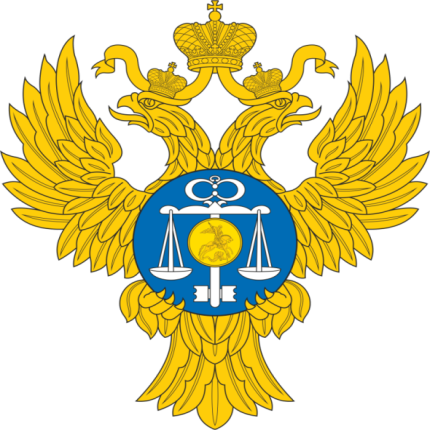 tatarstan.roskazna.ru
Отдел УФК по РТ № 18 – 0 км
Отдел УФК по РТ № 34 – 0 км
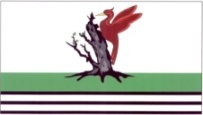 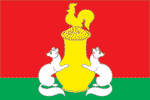 Елабужский 
муниципальный район
Пестречинский 
муниципальный район
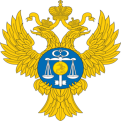 215км
48км
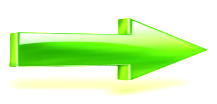 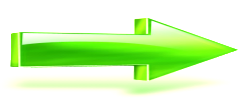 Отдел УФК по РТ № 3 – 0 км
Управление 
Федерального казначейства 
по Республике Татарстан
Отдел УФК по РТ № 26 – 0 км
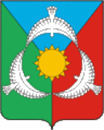 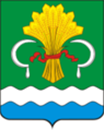 180 км
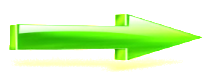 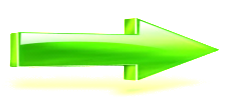 165км
Аксубаевский 
муниципальный район
Мамадышский муниципальный район
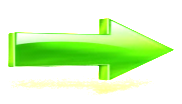 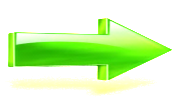 241км
212км
Отдел УФК по РТ № 30 – 0 км
Отдел УФК по РТ № 17 – 0 км
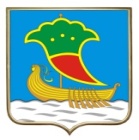 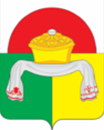 Дрожжановский муниципальный район
Город 
Набережные Челны
4
4
4
4
4
УПРАВЛЕНИЕ ФЕДЕРАЛЬНОГО КАЗНАЧЕЙСТВА 
ПО РЕСПУБЛИКЕ ТАТАРСТАН
Осуществление контроля по вопросам, 
попадающим под административную ответственность, в ППО «АСФК»
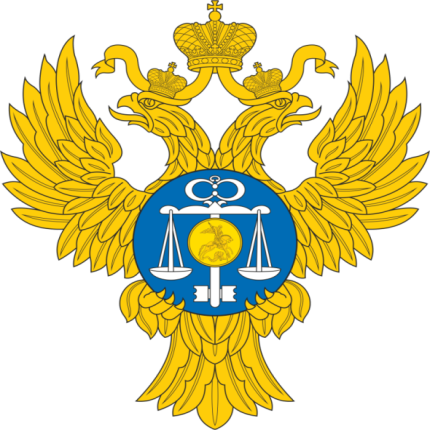 tatarstan.roskazna.ru
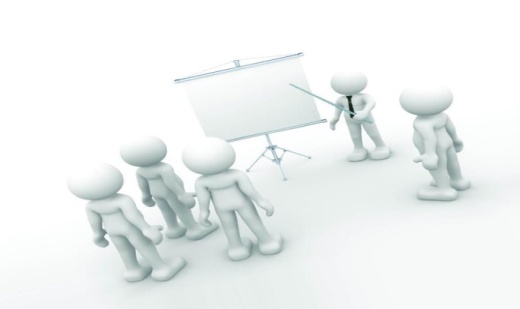 При обнаружении признаков административного правонарушения всегда можно провести административное расследование в рамках статьи 
28.7 «Административное расследование» КоАП РФ
5
УПРАВЛЕНИЕ ФЕДЕРАЛЬНОГО КАЗНАЧЕЙСТВА 
ПО РЕСПУБЛИКЕ ТАТАРСТАН
Пул контролеров 
Федерального казначейства
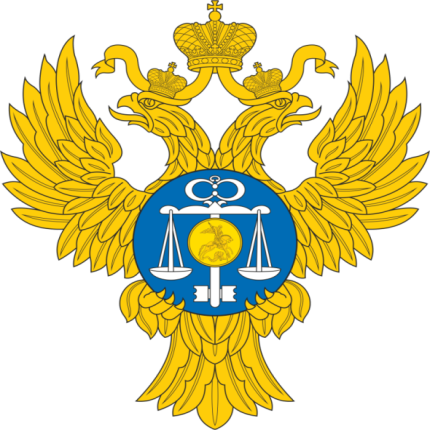 tatarstan.roskazna.ru
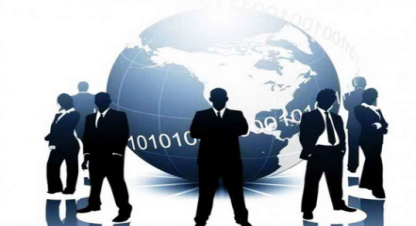 Пул контролеров 
Федерального казначейства
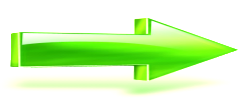 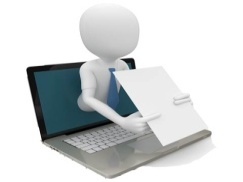 1 этап - камеральный
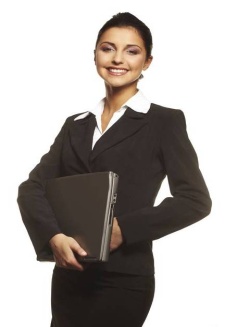 2 этап – 
выездная проверка
Проверка осуществляется 
на своих рабочих местах с полным анализом и описанием поступлений и расходования средств ФБ
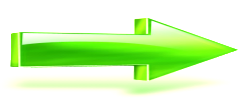 Выездной этап комбинированной проверки проходит уже с имеющимися наработками
6
Положительный эффект
опыта Федерального казначейства
УПРАВЛЕНИЕ ФЕДЕРАЛЬНОГО КАЗНАЧЕЙСТВА 
ПО РЕСПУБЛИКЕ ТАТАРСТАН
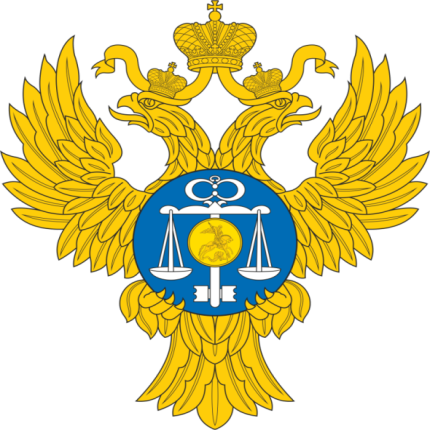 tatarstan.roskazna.ru
Опыт Федерального казначейства для более полного,  качественного и своевременного исполнения функций по финансово-бюджетному контролю
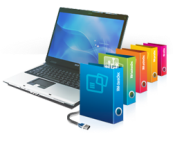 Минимизация бюджетных расходов, особенно в части сокращения продолжительности командировок
Сокращение расходования трудовых ресурсов
Реализация риск-ориентированного подхода к контрольным мероприятиям
7
Предложения в части совершенствования организационных аспектов внутреннего государственного финансового контроля
УПРАВЛЕНИЕ ФЕДЕРАЛЬНОГО КАЗНАЧЕЙСТВА 
ПО РЕСПУБЛИКЕ ТАТАРСТАН
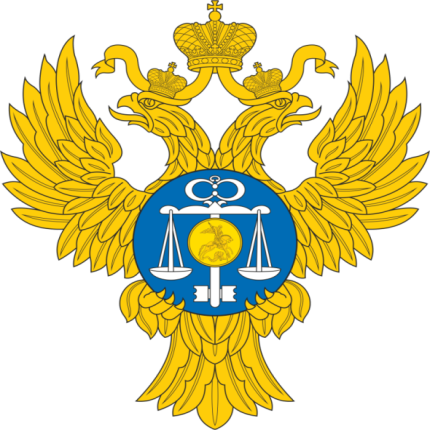 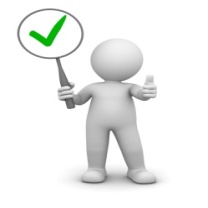 tatarstan.roskazna.ru
При осуществлении проверок целевого и эффективного использования средств федерального бюджета, на первоначальном этапе в отношении объектов контроля осуществлять камеральные проверки либо обследования с использованием возможностей ППО «АСФК» и системы «Электронный бюджет»
Составлять программы проверок с учетом поэтапного подхода к контрольным мероприятиям, а в части межбюджетных трансфертов с учетом самостоятельного определения на местах объектов контроля с целью минимизации безрезультативных проверок
Рассмотреть вопрос о возможности технологической регламентации контрольных функций, в части обнаружения признаков административных правонарушений и возбуждения административного производства, при работе в ППО «АСФК»
В рамках совершенствования деятельности Центров компетенции, предусмотреть использование возможностей ППО «АСФК», системы «Электронный бюджет» в части организации камеральных и выездных этапов проверки, регламентации процесса
8
Совершенствование методологических аспектов осуществления внутреннего государственного финансового контроля
УПРАВЛЕНИЕ ФЕДЕРАЛЬНОГО КАЗНАЧЕЙСТВА 
ПО РЕСПУБЛИКЕ ТАТАРСТАН
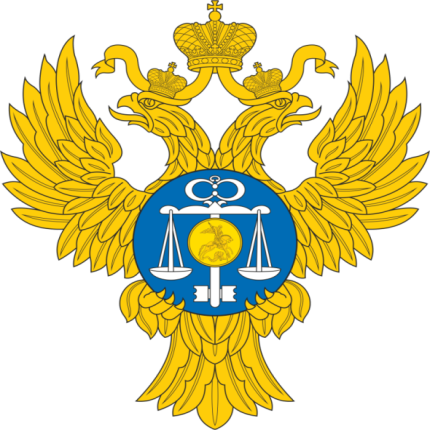 tatarstan.roskazna.ru
Единая методика осуществления внутреннего государственного финансового контроля
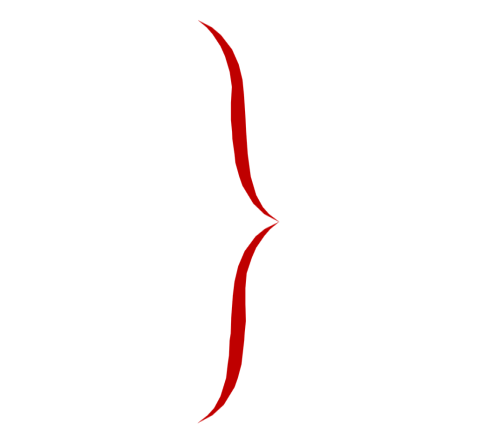 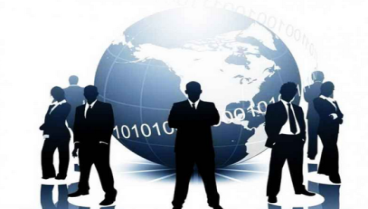 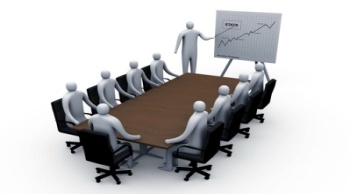 Отрицательный эффект! 

Отсутствие единообразного подхода при квалификации нарушений
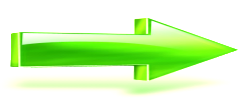 Органы 
внутреннего государственного финансового контроля
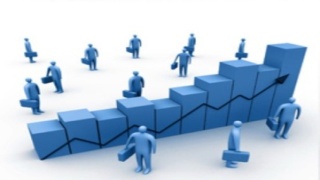 Единый классификатор нарушений и критериев оценки эффективности
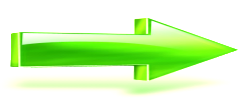 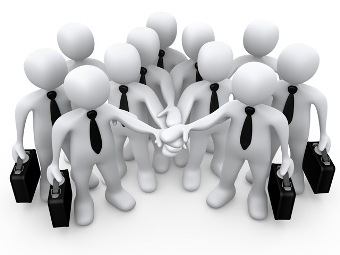 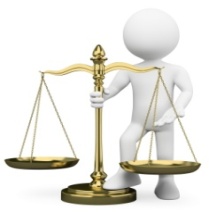 Однозначная оценка правомерности и эффективности расходования средств, в целях недопущения их незаконного и неэффективного использования
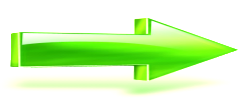 Получатели бюджетных средств
9
Методика осуществления финансового контроля
УПРАВЛЕНИЕ ФЕДЕРАЛЬНОГО КАЗНАЧЕЙСТВА 
ПО РЕСПУБЛИКЕ ТАТАРСТАН
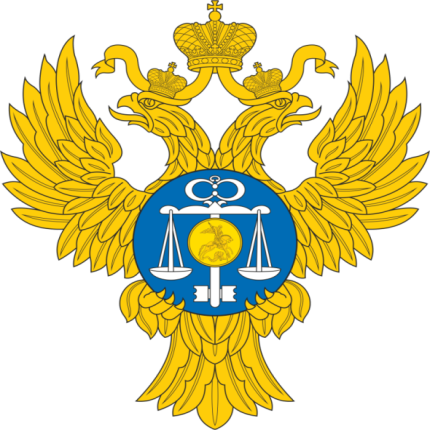 tatarstan.roskazna.ru
Новая методика осуществления внутреннего государственного
 финансового контроля должна содержать
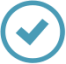 Положения по документированию контрольной деятельности
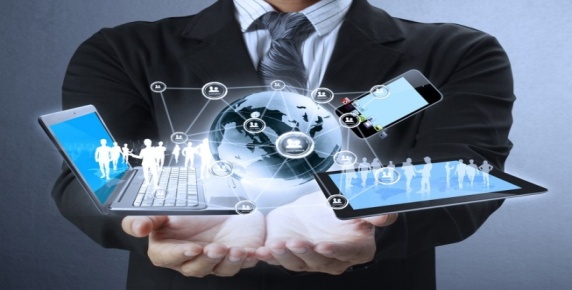 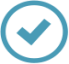 Конкретные и всесторонне разработанные оценки 
рисков и принципы выборки при проведении 
контрольных мероприятий
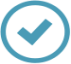 Порядок получения доказательств и их документирование
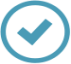 Четкую систему организации проверок
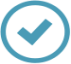 Систему контроля качества работы ревизоров
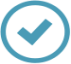 Квалификацию финансовых нарушений
10
Регламентация 
взаимодействия всех органов
УПРАВЛЕНИЕ ФЕДЕРАЛЬНОГО КАЗНАЧЕЙСТВА 
ПО РЕСПУБЛИКЕ ТАТАРСТАН
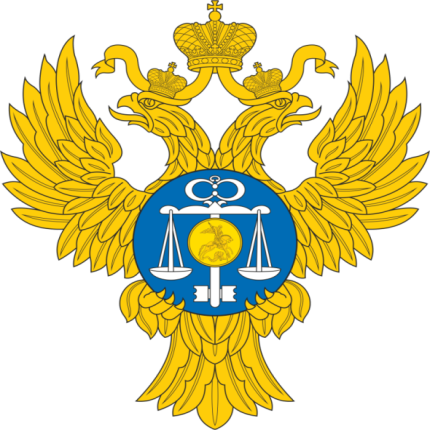 tatarstan.roskazna.ru
Внутренний государственный финансовый контроль
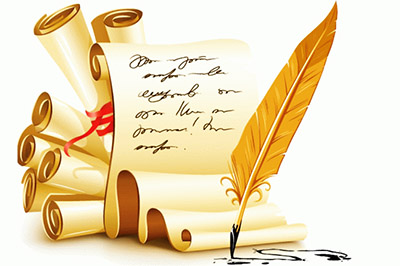 Законодательная и нормативная регламентация взаимодействия всех органов, осуществляющих контрольно-надзорные функции, включая внешний государственный финансовый контроль
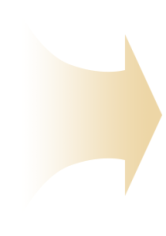 обеспечение экономического и юридического единообразия осуществления финансового контроля на всех уровнях формирования и использование бюджетных и иных государственных средств, в рамках единства бюджетной системы страны
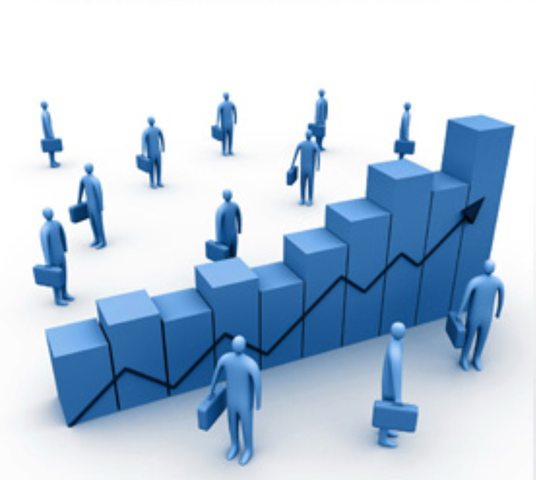 Положительный эффект:  

исключение дублирования функций различных контрольных органов
11
Постановление Правительства 
Российской Федерации № 1092 
от 28 ноября 2013 года
УПРАВЛЕНИЕ ФЕДЕРАЛЬНОГО КАЗНАЧЕЙСТВА 
ПО РЕСПУБЛИКЕ ТАТАРСТАН
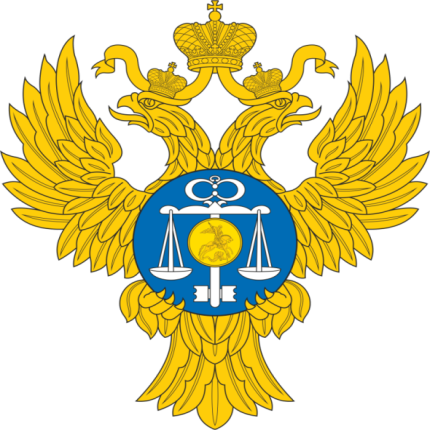 tatarstan.roskazna.ru
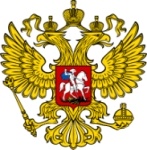 ПРАВИТЕЛЬСТВО РОССИЙСКОЙ ФЕДЕРАЦИИ

ПОСТАНОВЛЕНИЕ
от 28 ноября 2013 г. №1092 
(ред. от 13.04.2016)

О ПОРЯДКЕ ОСУЩЕСТВЛЕНИЯ ФЕДЕРАЛЬНЫМ КАЗНАЧЕЙСТВОМ ПОЛНОМОЧИЙ ПО КОНТРОЛЮ В ФИНАНСОВО-БЮДЖЕТНОЙ СФЕРЕ
43. По результатам камеральной проверки оформляется акт, который подписывается должностным лицом, проводящим проверку, не позднее последнего дня срока проведения камеральной проверки.
62. По результатам выездной проверки (ревизии) оформляется акт, который должен быть подписан в течение 15 рабочих дней, исчисляемых со дня, следующего за днем подписания справки о завершении контрольных действий.
12
Реализация новых подходов к деятельности органов внутреннего государственного финансового контроля
УПРАВЛЕНИЕ ФЕДЕРАЛЬНОГО КАЗНАЧЕЙСТВА 
ПО РЕСПУБЛИКЕ ТАТАРСТАН
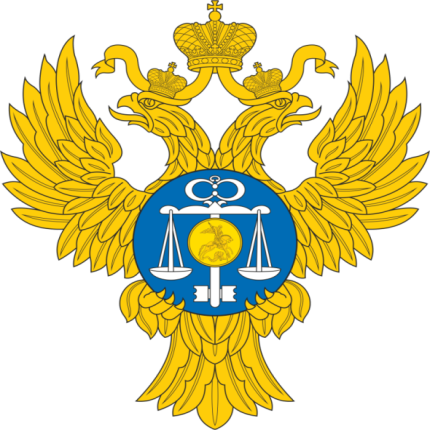 tatarstan.roskazna.ru
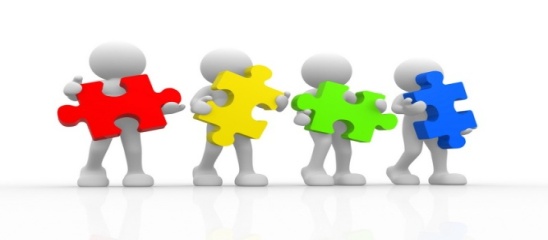 Формирование рискоориентированного подхода при осуществлении внутреннего государственного финансового контроля
Разработка единой методики осуществления внутреннего государственного финансового контроля и единого классификатора нарушений
Предусмотреть возможность применения мер административной ответственности и мер принуждения за неэффективное использование бюджетных средств
Обеспечить законодательную и нормативную регламентацию координации и межведомственного взаимодействия органов государственного финансового контроля с другими контрольными и надзорными органами, силовыми структурами, главными распорядителями бюджетных средств, осуществляющими внутренний контроль и аудит
Утвердить административный регламент, разработать порядок привлечения экспертных организаций и экспертов
13
УПРАВЛЕНИЕ ФЕДЕРАЛЬНОГО КАЗНАЧЕЙСТВА 
ПО РЕСПУБЛИКЕ ТАТАРСТАН
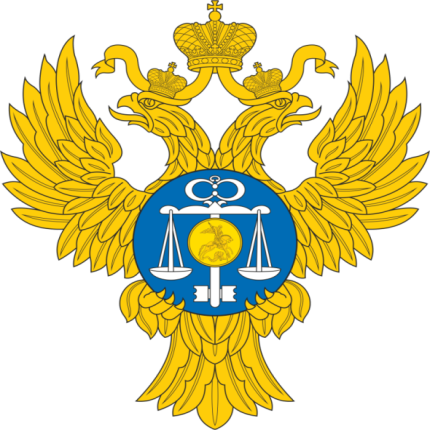 tatarstan.roskazna.ru
Спасибо 
за внимание!
14